Senate Meeting Summary
May 7, 2019
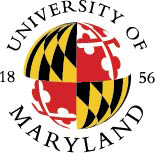 UNIVERSITY SENATE
MAY 7, 2019
Summary
Election of the Chair-Elect
Laura Dugan, College of Behavioral & Social Sciences, was elected to be the next Chair-Elect.
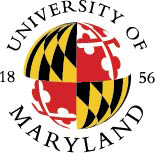 UNIVERSITY SENATE
MAY 7, 2019
Summary
Report of the Outgoing Chair, Christopher Walsh
Walsh commented on the work of the Senate over the course of the year, highlighting the special Senate meetings held during the fall semester to provide an opportunity to respond to the death of Jordan McNair. 
Walsh acknowledged the hard work of the Elections, Representation, & Governance (ERG) Committee, which resulted in the creation of a Special Committee on University Finance to enhance the Senate’s role in advising the administration on budgetary matters as they pertain to institutional priorities.
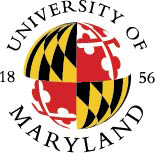 UNIVERSITY SENATE
MAY 7, 2019
Summary
Report of the Outgoing Chair, Christopher Walsh
Walsh commented on other legislation approved by the 2018-2019 Senate, including 17 items from the Programs, Curricula, & Courses (PCC) Committee, six University policy revisions, and four College Plans of Organization. 
Walsh thanked the Senate Staff for their efforts and support throughout the year.
Incoming Senate Chair Pamela Lanford thanked Walsh for his steady hand and positive attitude throughout the challenges faced by the Senate this year.
Lanford noted that the 2019-2020 Senate meeting schedule has been finalized, and reviewed protocol for speaking during Senate meetings.
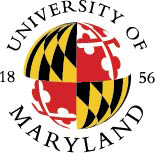 UNIVERSITY SENATE
MAY 7, 2019
Summary
Special Elections
Transition Meeting Election Results
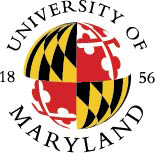 UNIVERSITY SENATE
MAY 7, 2019
Summary
Special Order: The State of the Athletic Department
Damon Evans, Director of Athletics at the University of Maryland, provided an update on the state of the University Athletic Department.
Evans commented that the mission of the Athletic Department should be to support student athletes in all aspects of their academic, athletic, and professional development and to reinforce the academic mission of the University.
He noted that over half of the student athletes at the University have at least a 3.0 GPA, and that 100 student athletes over the past five years have pursued master’s degrees after graduation. He reviewed the professional successes of several University student athletes.
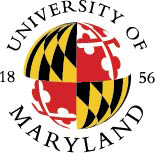 UNIVERSITY SENATE
MAY 7, 2019
Summary
Special Order: The State of the Athletic Department
Evans commented on the opportunities that have been provided by the University’s move to the Big 10 Conference and discussed the financial implications of the move to the Big 10.
He shared that the Athletic Department has completed most of the recommendations made by the investigations into the death of Jordan McNair and the alleged toxic culture of the football program. He thanked the Senate Executive Committee for its review of the reports and for its own recommendations.
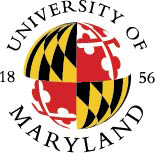 UNIVERSITY SENATE
MAY 7, 2019
Relevant Links
Enhancing Senate Input on University Planning and Resourceshttps://senate.umd.edu/searchBills/view?billId=639
Transition Meeting Election Results
https://senate.umd.edu/results#transition_results
2019-2020 Senate Meeting Schedulehttps://senate.umd.edu/2019-2020-schedule
The State of the Athletic Departmenthttps://senate.umd.edu/system/files/resources/MeetingMaterials/05072019/State_of_Athletics_Overview.pdf
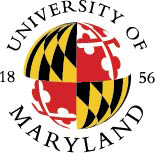 UNIVERSITY SENATE
MAY 7, 2019